COSA DEVE MANGIARE UNA DONNA QUANDO È INCINTA?
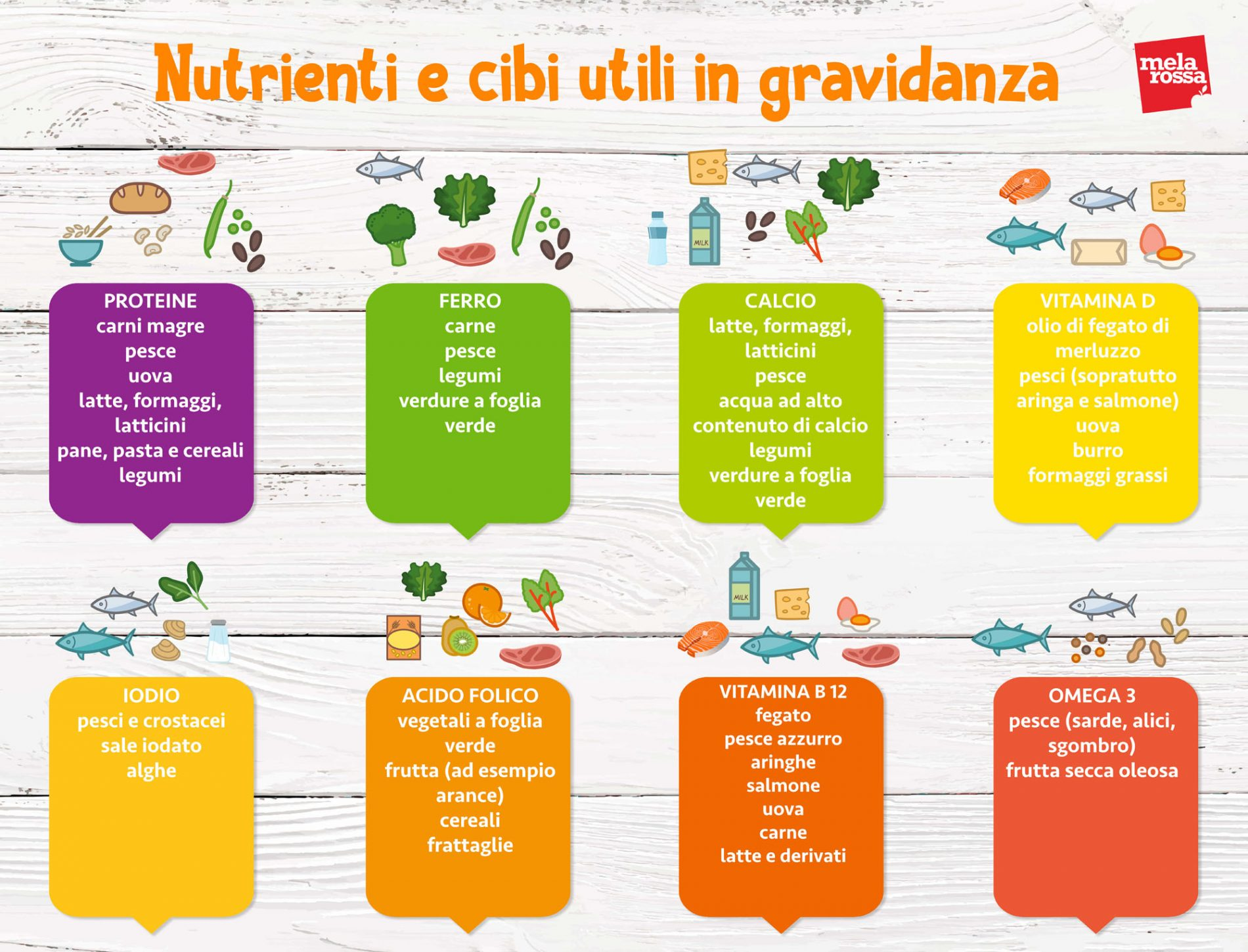 COSA NON DEVE MANGIARE UNA DONNA INCINTA
CARNE CRUDA O POCO COTTA
COSA NON DEVE MANGIARE UNA DONNA INCINTA
PESCE CRUDO O POCO COTTO
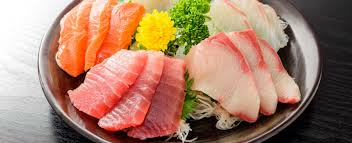 COSA NON DEVE MANGIARE UNA DONNA INCINTA
UOVA CRUDE
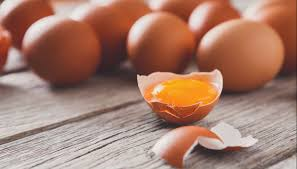 COSA NON DEVE BERE UNA DONNA INCINTA
LATTE CRUDO
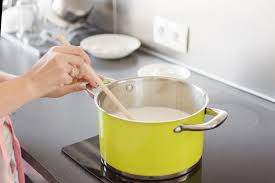 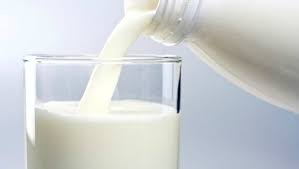 DOBBIAMO BOLLIRE IL LATTE
COSA NON DEVE BERE UNA DONNA INCINTA
ALCOLICI
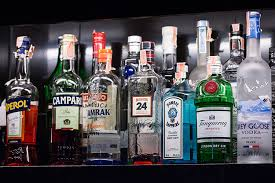 COSA NON DEVE BERE UNA DONNA INCINTA
IL CAFFÈ E IL TÈ SI POSSONO BERE 
MA NON TROPPO
(2 TAZZE AL GIORNO)
COSA DEVE MANGIARE UNA DONNA QUANDO ALLATTA?
DURANTE L’ALLATTAMENTO…
ATTENZIONE: BISOGNA LAVARE SEMPRE FRUTTA A VERDURA!
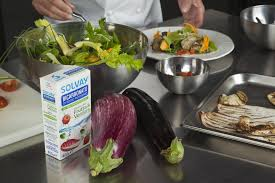